Областная неделя  профилактики употребления табачных изделий или потребления никотиносодержащей продукции  «Мы за чистые легкие!» МБОУ г. Иркутска СОШ № 42
Профилактическое занятие  «Обсуждение фильма «4 ключа к успеху»
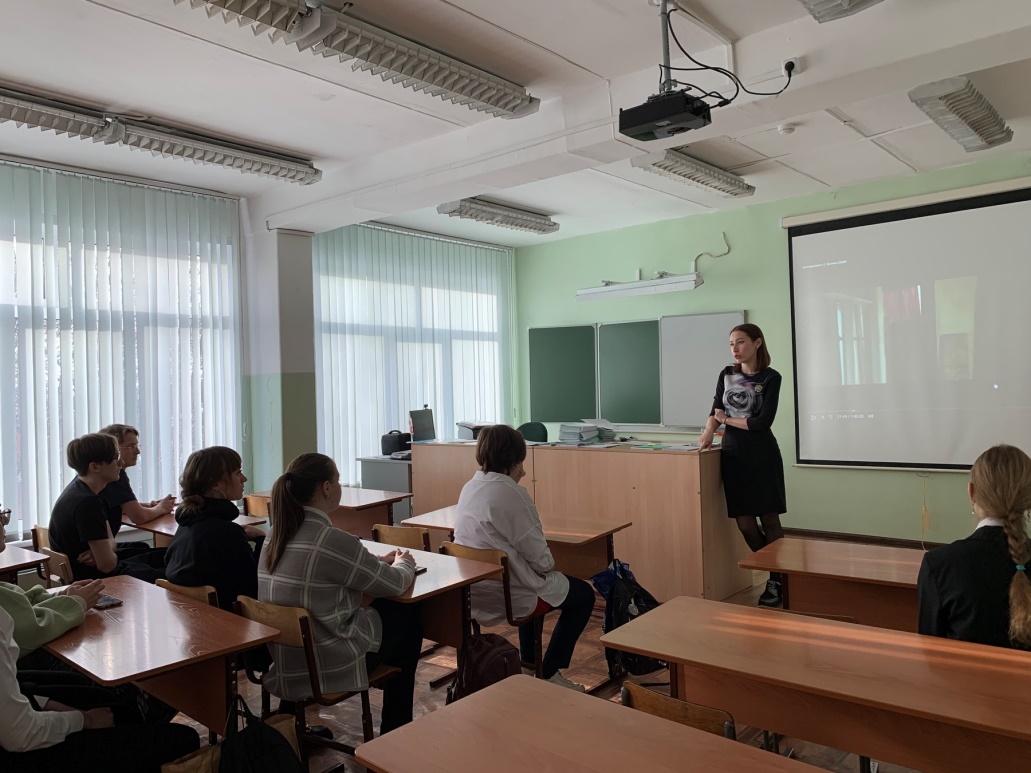 Проведение мероприятий «Полезные переменки»
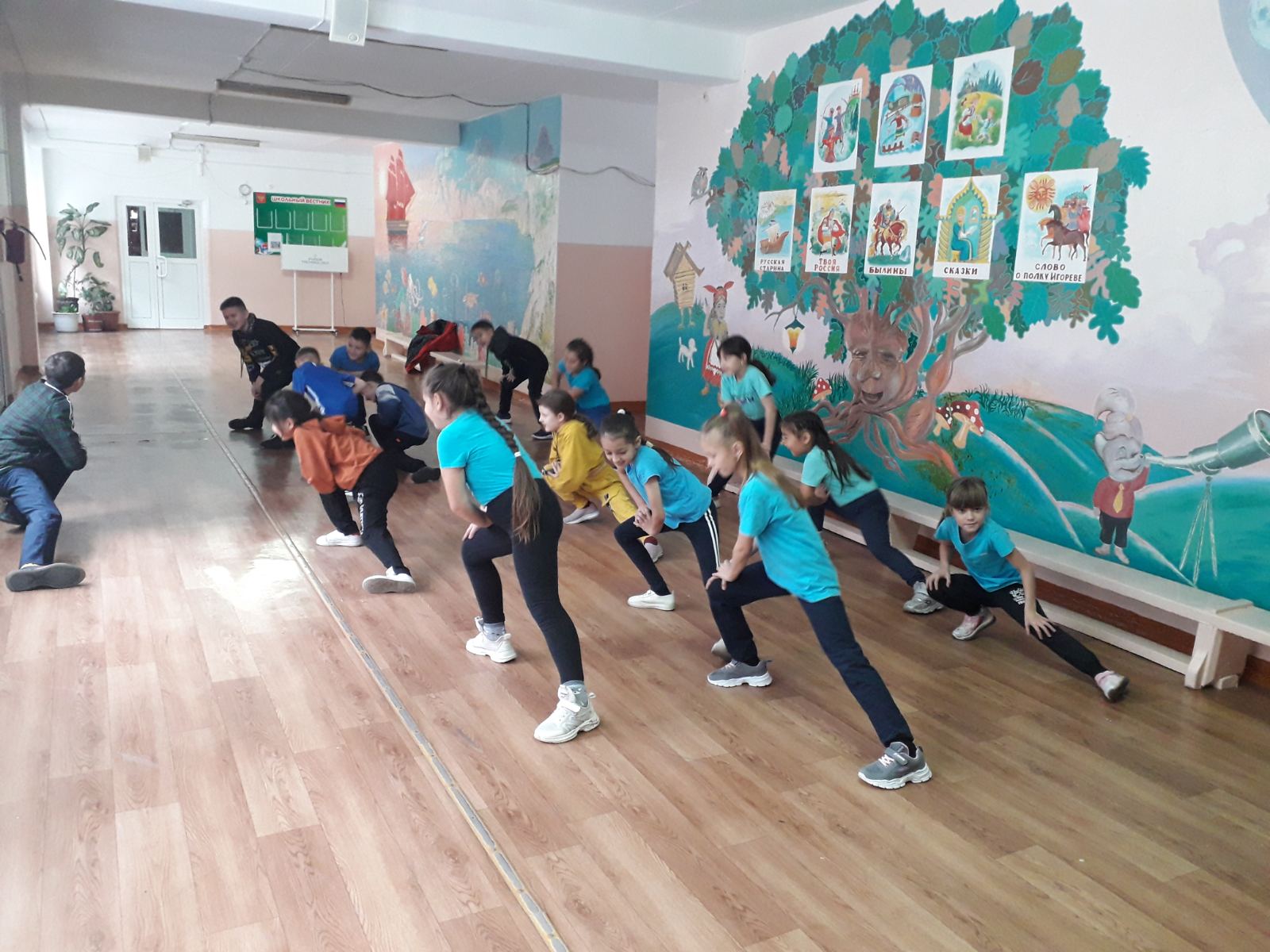 Транскрибация фильма «Никотин. Секреты манипуляции»
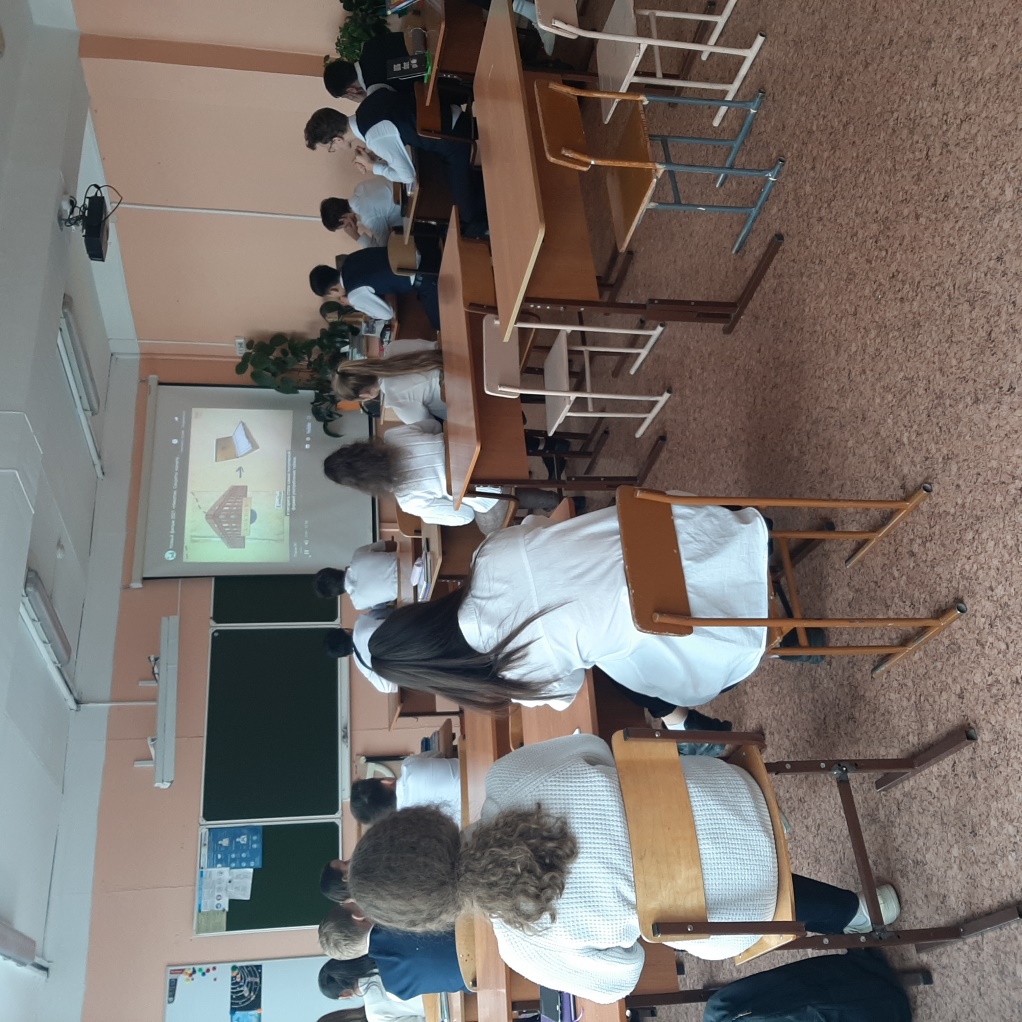